Národní architektonický rámec
Pavel Hrabě
odbor Hlavního architekta eGovernmentu 
Ministerstvo Vnitra ČR
1
14.10.2019
Informační koncepce a následné dokumenty
Informační koncepce ČR byla přijata usnesením vlády č. 629/2018 ze dne 3.10.2018.
K IKČR vznikly 30.9.2019 tzv. následné dokumenty:
Metody řízení ICT 
Slovník pojmů eGovernmentu
Národní architektonický rámec (NAR) 
Národní architektonický plán (NAP)
(Vzory IK OVS) – nejsou povinné z UV629
Dostupné jsou: https://archi.gov.cz/start
Dokumenty jsou živé, budou aktualizovány na základě zpětné vazby (i od Vás).
2
14.10.2019
Čtyřvrstvá architektura IS veřejné správy
ISVS
3
14.10.2019
Dekompozice agendy a agendového ISVS do čtyřvrstvé architektury
Podporované agendy/služby veřejné správy
Centrální nebo lokální procesy
Vlastní nebo sdílené služby
Speciální nebo univerzální obslužné kanály
Asistované nebo on-line služby
Sdílené údaje: Propojený a Veřejný datový fond (PPDF a VDF)
Aplikace
Logicky centralizované / distribuované
Vyvinuté na zakázku / Off the Shelf
On Premise / Cloud
Data
Referenční, autoritativní a vlastní údaje
Kmenová, transakční, analytická, MIME, Geo, customizační, …
Platformy
Platformy (Databáze, Aplikační servery apod.)
Komerční / Open-Source
On Premise / Cloud
Výpočetní výkon a datové úložiště
On premise / Cloud
Infrastruktura
Datové centrum a síť (NDC, CMS a KIVS, komerční DC a Internet)
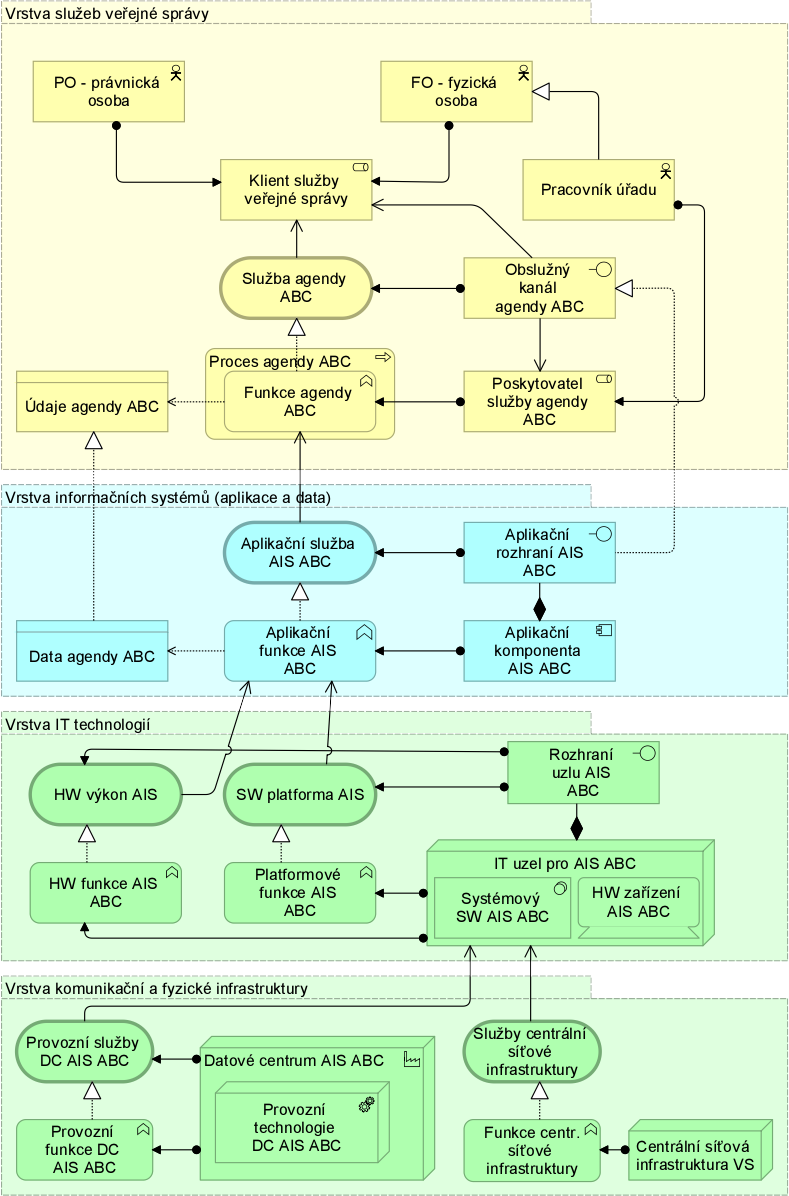 4
14.10.2019
Enterprise Architecture
Enterprise architecture (architektura úřadu)
jako manažerská metoda
je prostředkem
pokorného a celostního poznávání organizace
na podporu rozhodování,
zejména při plánování strategických změn,
(ale i pro řízení zodpovědnosti, výkonnosti a kvality).
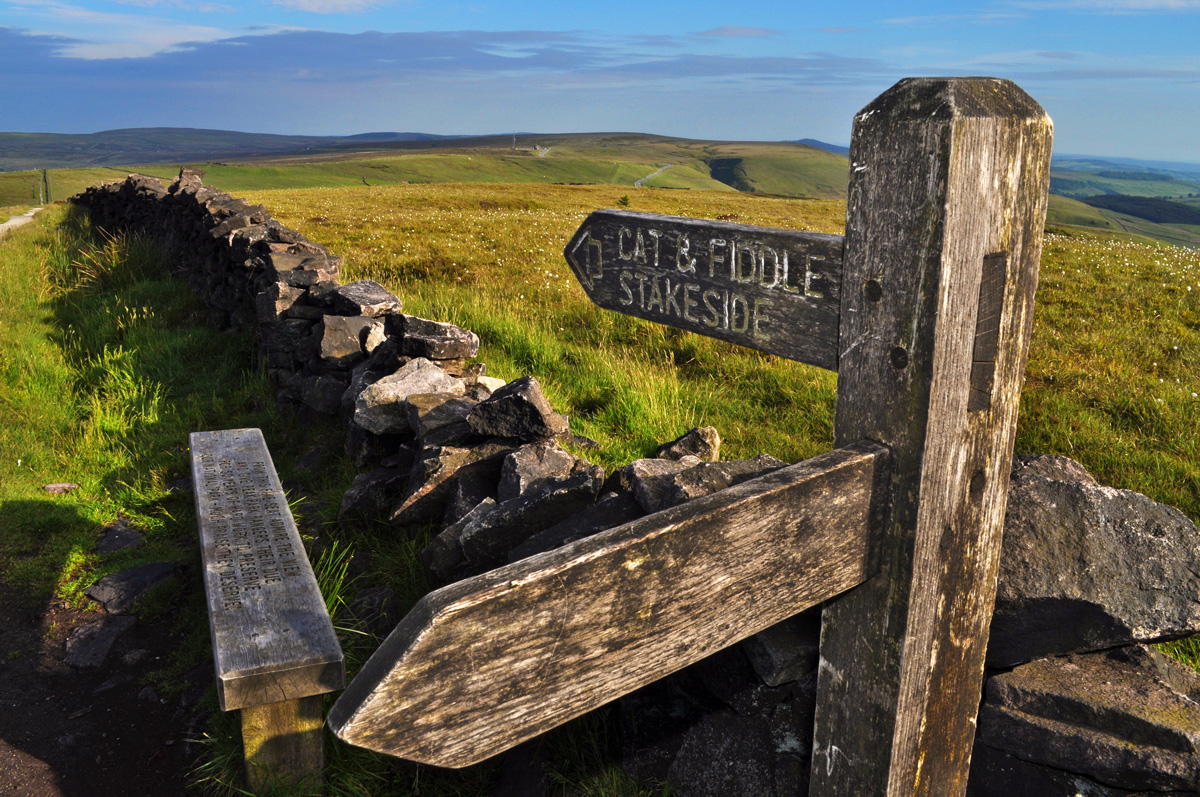 Architektura úřadu představuje popis 
struktury a chování úřadu (kdo jsme),
plánovaných změn (odkud a kam jdeme)
a jejich informační podpory (k čemu nám je a má být ICT).
14.10.2019
5
Definice architektury NAP
Architektura veřejné správy jako socio-ekonomicko-technického systému je souborem prvků, které tvoří strukturu systému, jejich vzájemných vazeb, jejich chování (fungování) a principů a pravidel jejich vzniku a vývoje v průběhu času.
Národní architektura VS ČR (NA) je souhrn architektur a popisů architektury všech jednotlivých úřadů veřejné správy, včetně všech centrálních sdílených prvků eGovernmentu.
Národní architektonický plán (NAP) bude tvořit popis současného stavu jednotlivých úřadů veřejné správy a centrálních prvků eGovernmentu, popis návrhů jejich cílového stavu, z nich plynoucí rozsah očekávaných změn a plán, jak budou tyto změny realizovány.
6
14.10.2019
Architektonický rámec
Národní architektonický rámec (NAR), jako metodický a myšlenkový rámec pro jednotný a koordinovaný popis Národní architektury VS ČR, obsahuje návody, postupy, předlohy a vzory tvorby, údržby a užití popisu architektury:
 
Popis architektury: jak zachytit jednotlivé obrazy architektury podle potřeb zájmových skupin
Metodu tvorby architektury: cyklus tvorby architektury, rozděleného do fází, organizovaného podle domén, s rozdílnými výstupy.
Organizaci architektonického týmu: jaká má být struktura týmu, jeho dovednosti, znalosti, způsob řízení a kontroly.
7
14.10.2019
Struktura dokumentu
Kapitola 1 -  základní vysvětlení k dokumentu.
Kapitola 2 - Modelující úřady a jejich architektury - kdo modeluje.
Kapitola 3 - Struktura modelovaných architektur - co se modeluje.
Kapitola 4 - Proces tvorby architektur - jak se architektura řídí.
Kapitola 5 - Rámec obsahu a výstupů architektur - jakým jazykem a jaké výstupy se modelují. 
Kapitola 6 - Referenční modely a klasifikační rámce - co jsou a jak se užívají sdílené referenční modely.
Kapitola 7 - Pokyny a techniky pro tvorbu architektury - jak si upravit a usnadnit tvorbu architektury.
Kapitola 8 - Architektonické dovednosti, útvary a orgány - nezbytné předpoklady (zdroje) pro management a governance architektury.
Kapitola 9 - Architektonické úložiště a nástroj - jaké jsou potřebné nástroje pro modelování.
8
14.10.2019
Definice rozsahu modelů - 2
Každý úřad bude vytvářet až tři samostatné modely rozdílného rozsahu z hlediska velikosti modelovaného enterprise:
VLST - Vlastní model architektury úřadu (OVS)
SPOL - Společný model úřadu a všech jím kontrolovaných (a metodicky vedených) organizací
ROZS – Rozšířený model řadu s prvky od spolupracujících organizací, úřadů, kdekoli v systému veřejné správy (případně soukromé sféry)
9
14.10.2019
Segmentace Národní architektury VS ČR
Strategická architektura vždy obsahuje v modelu celý úřad. 
Strategická architektura slouží ke strategickému plánování rozvoje informatiky na několik let dopředu.
Segmentová architektura slouží modelování částí úřadu, které mají společné mechanismy fungování nebo budou předmětem společné změny 
několik vzájemně „kolmých“ dimenzí segmentace
Např. agendová, funkční (odvětvová)
Architektura schopností je dílčí architektura určité oblasti externích, interních nebo průřezových schopností úřadu..
Je nejčastěji vytvářena ve spojení s nějakou změnou a pro ni plánovaným projektem realizace.
Šířka
Čas
Strategická architektura úřadu
Úroveň
Segmentová architektura
Schopnostní architektura
Schopnostní architektura
Schopnostní architektura
Schopnostní architektura
Schopnostní architektura
Schopnostní architektura
Schopnostní architektura
Schopnostní architektura
Schopnostní architektura
Schopnostní architektura
Schopnostní architektura
Schopnostní architektura
Schopnostní architektura
Schopnostní architektura
Schopnostní architektura
Schopnostní architektura
Schopnostní architektura
Schopnostní architektura
Schopnostní architektura
Schopnostní architektura
Schopnostní architektura
Schopnostní architektura
Schopnostní architektura
Schopnostní architektura
Schopnostní architektura
Segmentová 
architektura
Segmentová 
architektura
Segmentová 
architektura
10
14.10.2019
Vrstvy architektury
Vize
Prostředí
Historie
Celostní 
pohled
Detailní přehled  
o doméně / segmentu
Co a proč máme, chceme mít?
Architektura úřadu (EA)
Návrh řešení pro jednotlivé 
iniciativy / požadavky / projekty
Jak to funguje, má fungovat?
Architektura řešení (SA)
Jak se to dá vytvořit?
Design / konstrukce řešení prvku
Design řešení (SD)
14.10.2019
11
Struktura domén obsahuNárodní architektury VS ČR
Architektura 
výkonnosti
Architektura 
shody s pravidly
Architektura strategie
a směřování
Architektura rizik
 a bezpečnosti
Byznys architektura výkonu a provozu veřejné správy
Datová architektura IS
Aplikační architektura IS
Architektura IT (SW/HW) 
technologické infrastruktury
© Pavel Hrabě 2014
Architektura komunikační 
technologické infrastruktury
Implementace a migrace
Otázky: Jaké funkce a služby VS děláme, jaké (sdílené) informační systémy nám v tom pomáhají, 
na jakém HW a SW platformách, na jaké komunikační infrastruktuře VS a v jakých datových centrech.
Kam chceme jít, jak dobří v tom chceme být, čeho se při tom bojíme a co proti tomu budeme dělat,
jakými pravidly jsme svázáni.
12
14.10.2019
Základní metamodel domén NAR (vybrané prvky)
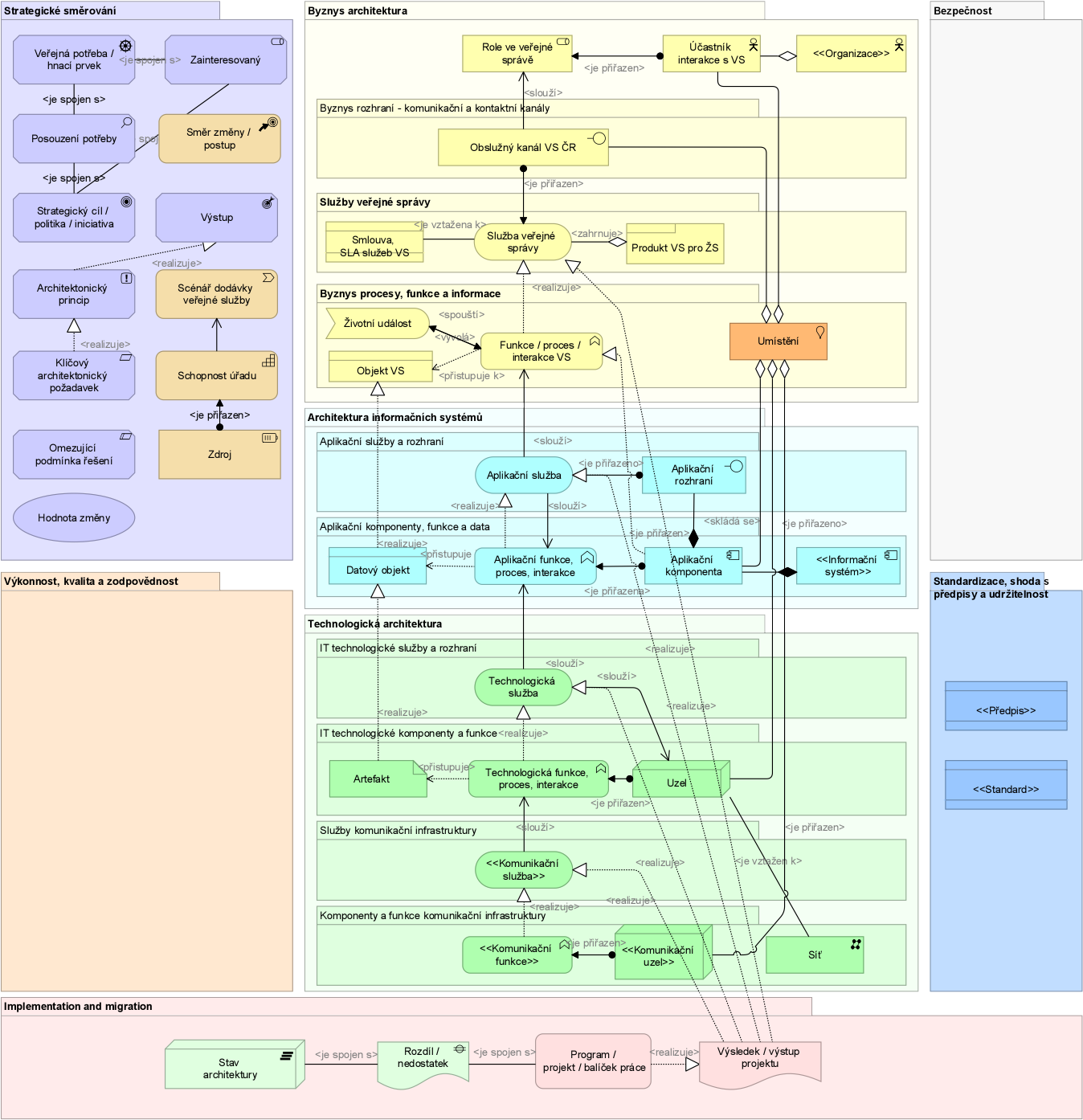 13
14.10.2019
Příklad metamodelu: BA
14
14.10.2019
Zjednodušený metamodel
15
14.10.2019
Aktuálně definovaná hlavní hlediska NAP
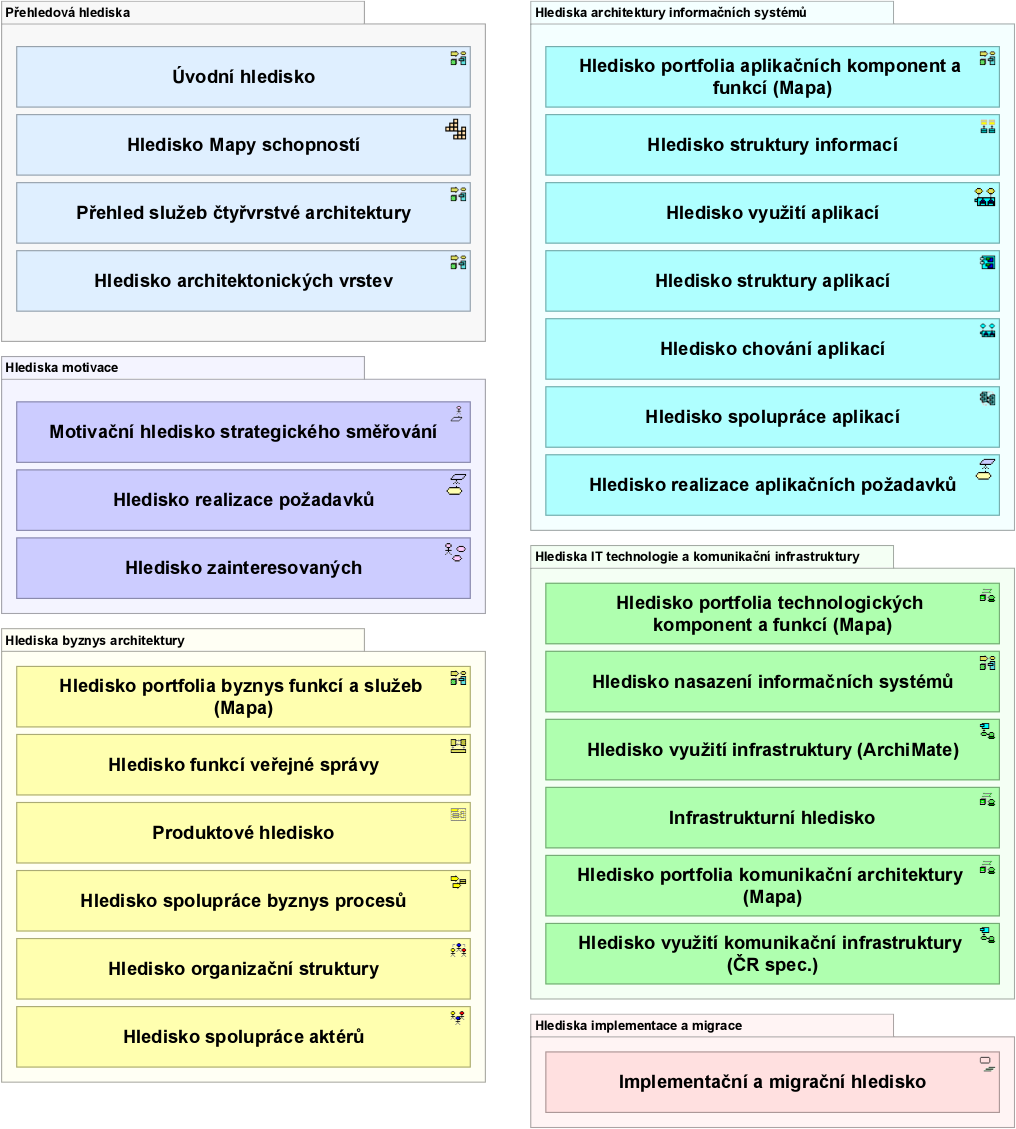 16
14.10.2019
Klíčové typy diagramů
Povinné diagramy se definují dílčím pokynem k jednotlivým angažmá (Žádost, IK OVS, …).
Doporučené (zatím) – NAR dle standardu ArchiMate 2.1, plus …
Nové diagramy:
Mapa schopností úřadu (Heat Map)
Mapy vrstev architektury (BA, AA, DA, TA, KI)
17
14.10.2019
Referenční model byznys architektury
18
14.10.2019
Referenční model aplikační architektury – vrstva III a IV
19
14.10.2019
Co ve skriptech ještě chybí
doplnit povinné a doporučené atributy prvků (As-Is,  To-Be)
aktualizovat a doplnit referenční modely (půjde do NAP)
aktualizovat rozvoj architektonických schopností (možná půjde do MŘICT)
aktualizovat popis práce s nástroji, úložišti a soubory (do NAP nebo MŘICT).
ověřit přenositelnost specializovaných stereotypů, atributů a dokumentace v TOGAMEFF.
doplnit postupy (návody) na modelování ve specializovaných případech:
architektonická vize
architektura projektu
žádost na OHA
IK OVS
roční aktualizace architektury a IK OVS (pro budget)
doplnit povinné/doporučené techniky jako správy principů, správa building bloků. 
doplnit dohodnuté zkratky prvků (GŘC&GFŘ)
doplňovat osvědčené pohledy (katalogy, matice a diagramy).
20
14.10.2019
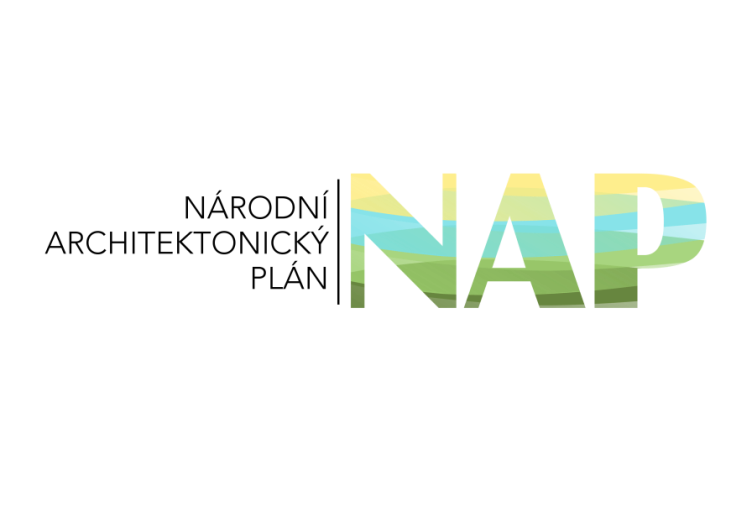 Děkujeme za pozornost…

oha@mvcr.cz			tým OHA
21
14.10.2019